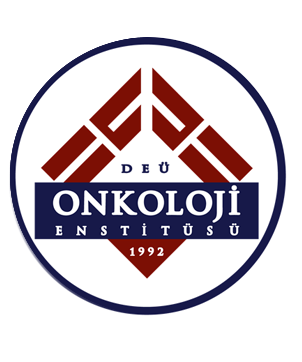 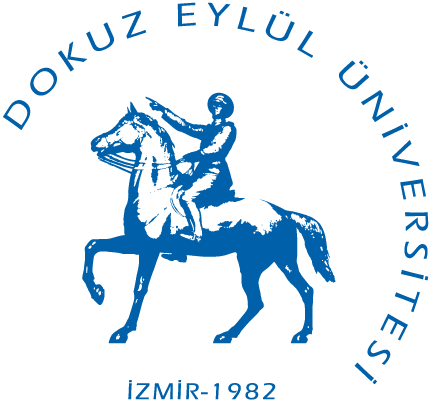 Cancer Epidemiology
Graduate Programs
Cancer Epidemiology Master of Science (MSc) Program
Application Requirements for the Master's Program
To be eligible to apply for the Cancer Epidemiology Master's Program, applicants are expected to have a Bachelor's Degree in the same or a related discipline. 
Additionally, candidates are required to submit the ALES exam score and a Foreign Language Proficiency Certificate.
A minimum score of 55 in the ALES exam (within the last 5 years) is necessary. Also, candidates must achieve a minimum score of 55 in the foreign language proficiency exam conducted by Dokuz Eylül University School of Foreign Languages, or a minimum score of 50 in centrally accepted foreign language exams by the Higher Education Council, or an equivalent score from internationally recognized language proficiency exams. (Scores from exams such as YDS and YÖKDİL are valid for 5 years from the exam date; results of the foreign language proficiency exam conducted by DEÜ are valid for 3 years.)
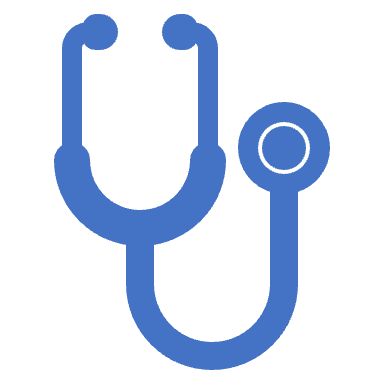 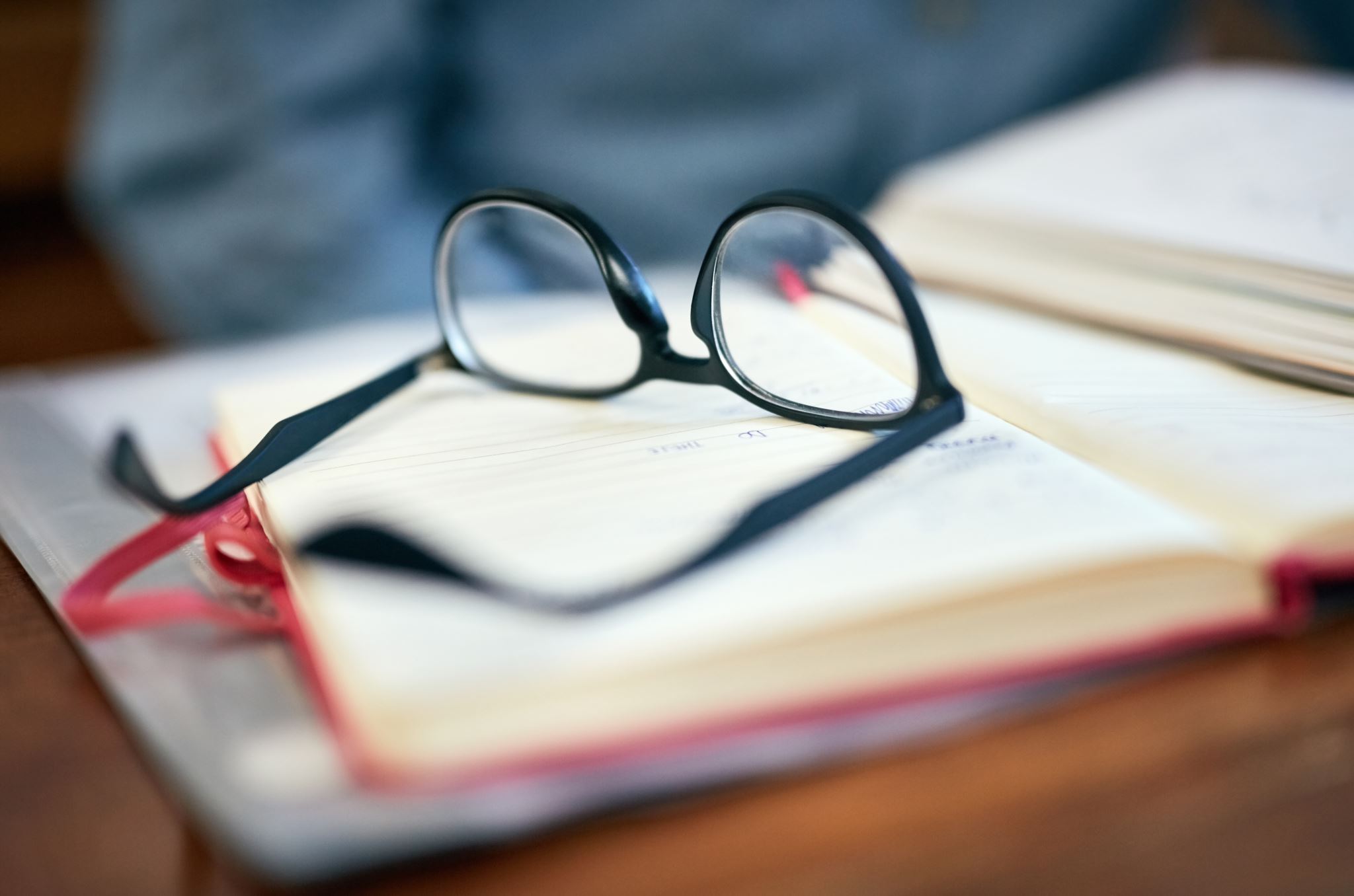 Master's Program Curriculum and Course Structure
The Cancer Epidemiology Master's Program is designed to provide students with in-depth knowledge and skills in epidemiology, biostatistics, research methods, and cancer biology. The comprehensive curriculum aims for students to graduate within a minimum of two (2) and a maximum of three (3) years.
The program includes a combination of mandatory courses, specialized elective courses, and research seminars. Students will also have the opportunity to participate in applied research projects and collaborate with experts in the field.
The course structure offers a versatile education, aiming to successfully train students in cancer epidemiology research and public health areas.
Cancer Epidemiology Doctor of Philosophy (PhD) Program
Application Requirements for the PhD Program
To be eligible for the Cancer Epidemiology Ph.D. Program, applicants are expected to hold a medical doctorate or a master's degree in epidemiology, public health, or a related field.

Additionally, candidates are required to submit the ALES exam score and a Foreign Language Proficiency Certificate.

A minimum score of 60 in the ALES exam (within the last 5 years)
For those with medical specialization, the TUS certificate is required (within the last 5 years)
Obtaining a minimum score of 55 from centrally accepted foreign language exams by the Higher Education Council or an equivalent score from internationally recognized language proficiency exams is mandatory (YDS and YÖKDİL results are valid for 5 years from the exam date).

Having a background in research methodology and statistics is advantageous. 
Furthermore, candidates must demonstrate their readiness to pursue advanced studies in cancer epidemiology and show their commitment by submitting letters of recommendation, a statement of purpose, and academic transcripts.
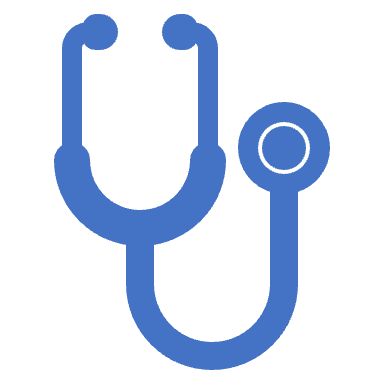 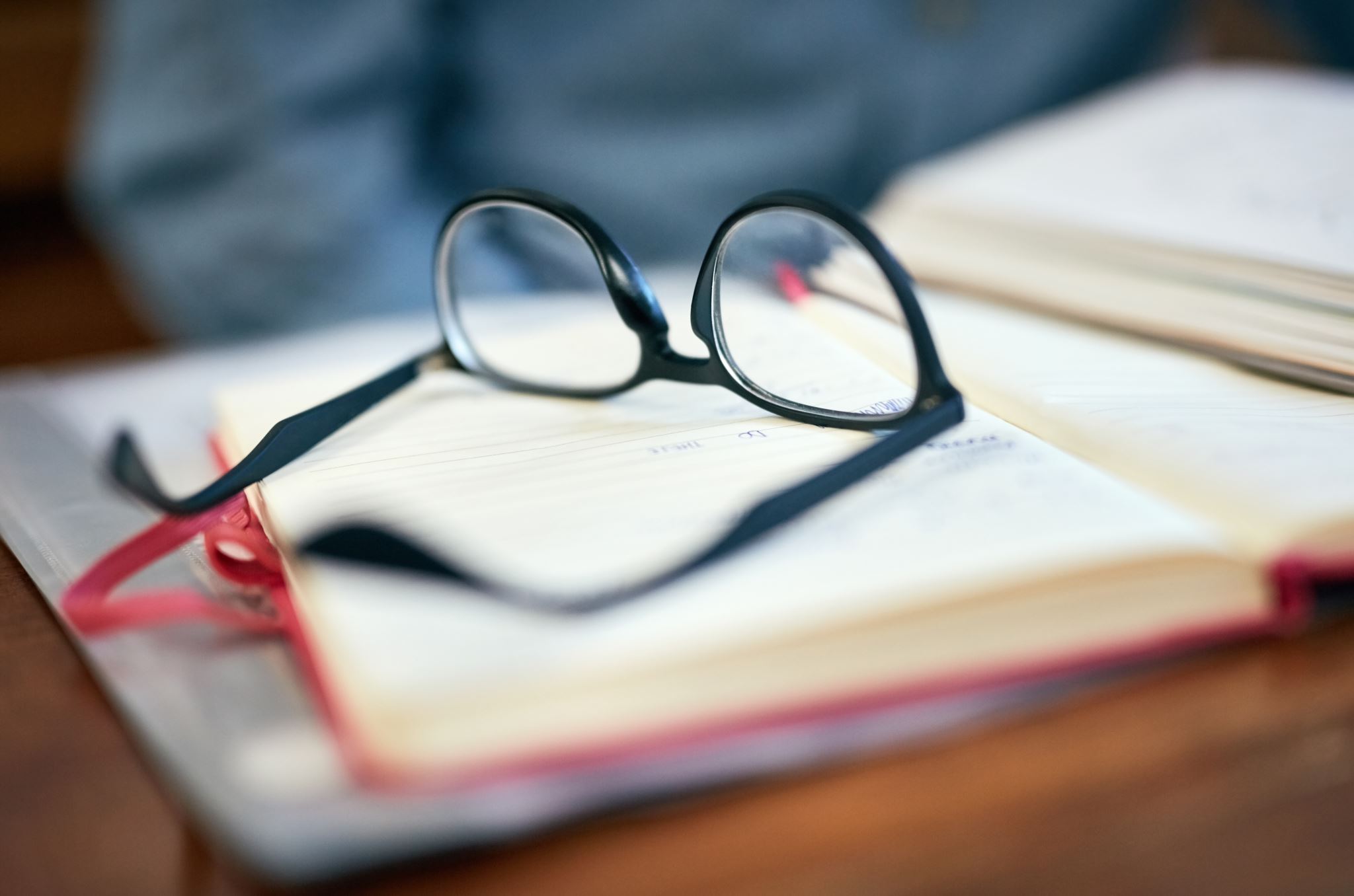 Ph.D. Program Curriculum and Course Structure
The Cancer Epidemiology Ph.D. Program is designed to provide students with a comprehensive curriculum focused on in-depth knowledge and skills in epidemiology, biostatistics, research methods, and cancer biology. Graduation is expected within a minimum of four (4) and a maximum of six (6) years.
The program encompasses a combination of mandatory courses, specialized elective courses, and research seminars. Additionally, students will have the opportunity to participate in applied research projects and collaborate with experts in the field. The course structure aims to provide a versatile education, intending to successfully train students in cancer epidemiology research and public health areas.
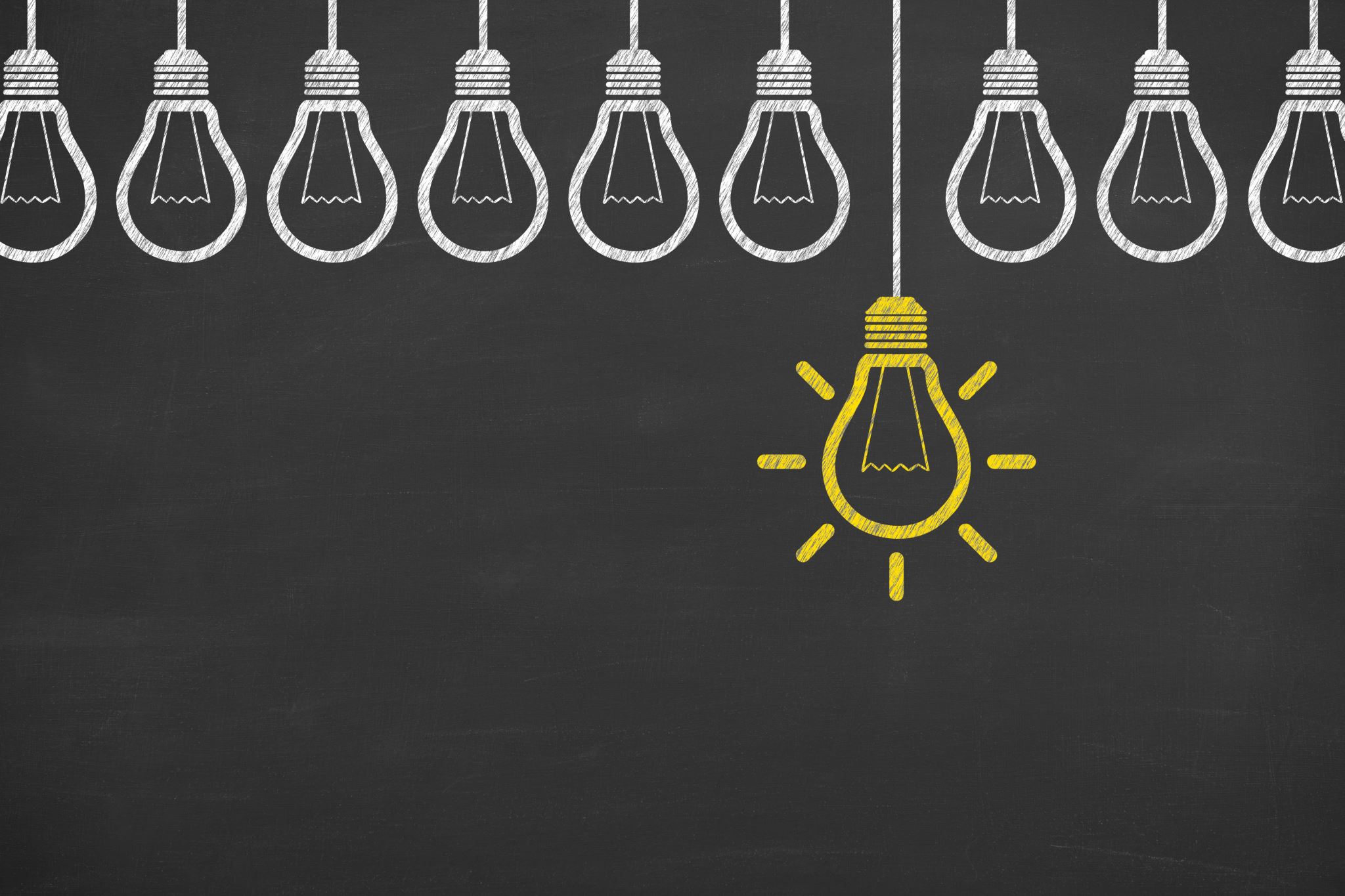 Ph.D. Program Curriculum and Course Structure
Specialization Course

Represents discussions on topics in the field of Cancer Epidemiology
Literature review
Data collection
Data analysis
Data interpretation
Writing research reports
Preparation of presentations and articles

These are represented by sub-fields such as those listed above.
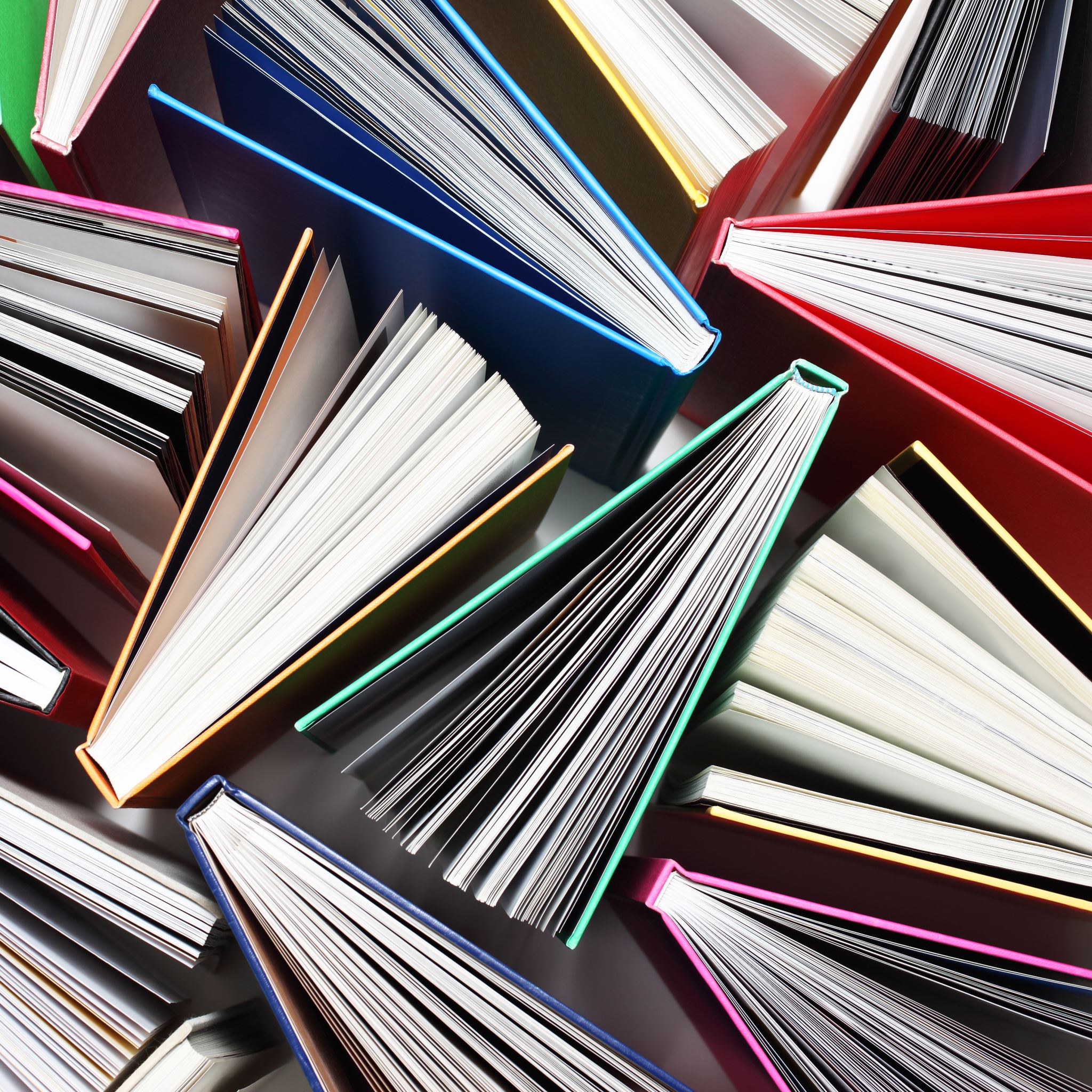 Ph.D. Program Curriculum and Course Structure
Research Topics Related to the Thesis Course 1-2

Represented by a process involving the following stages:
The student's ability to follow the literature in the field related to their thesis
Learning the rules for preparing proposals on the thesis/thesis topic
The ability to prepare and present a proposal on a topic related to the thesis/thesis topic
Adherence to ethical principles in preparing a proposal on a topic related to the thesis/thesis topic
The stages of making an application to the relevant ethics committee for a proposal on a topic related to the thesis/thesis topic.
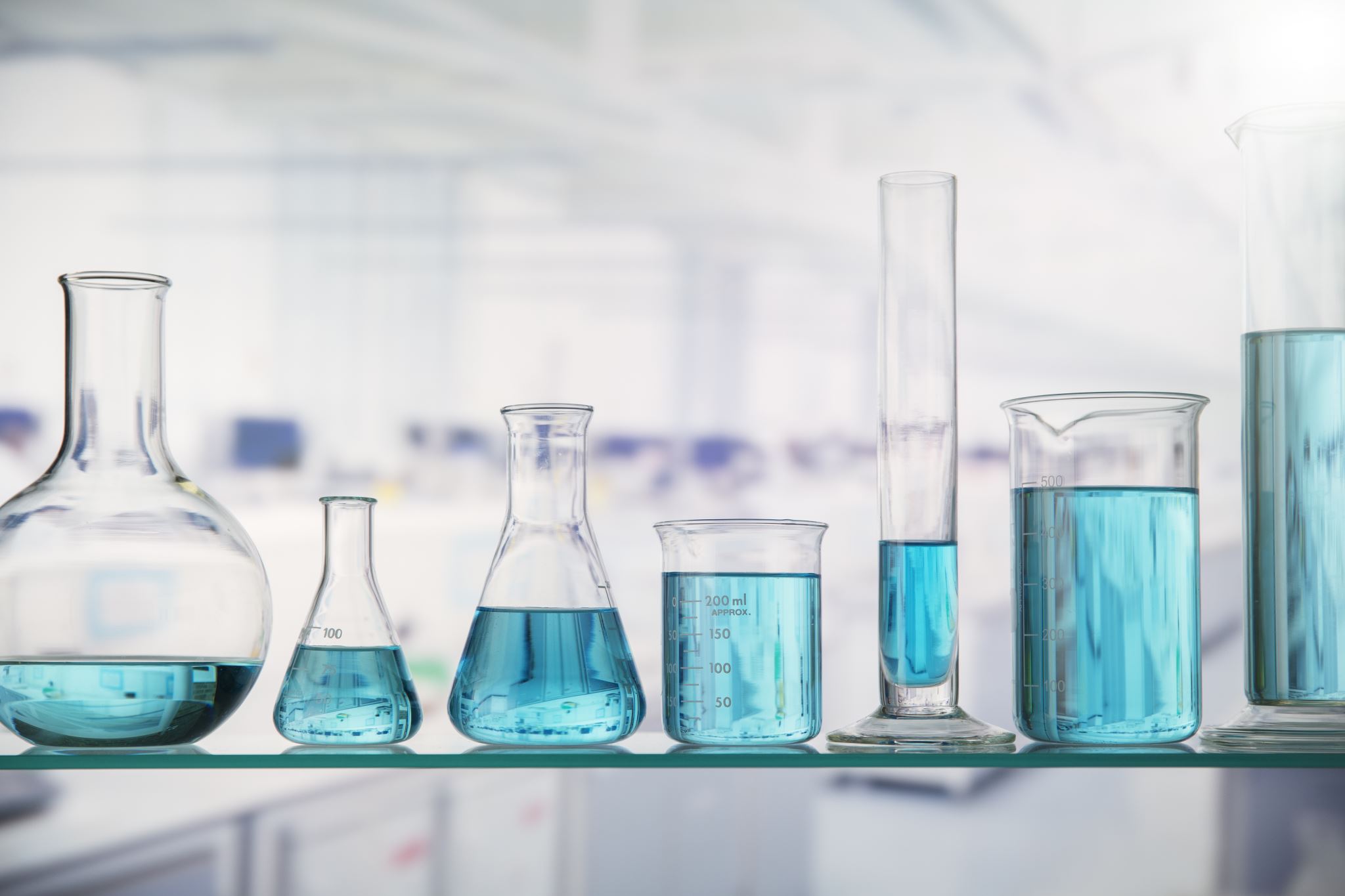 Ph.D. Program Curriculum and Course Structure
Thesis Studies

The aim of this course is to impart the ability to doctoral students, who are in the thesis stage, to follow, assess, and discuss the literature related to the topic they will be working on, under the guidance of their advisor faculty member. In addition, it aims to enable students to independently apply current techniques, adhering to scientific ethics and laboratory work principles, in their thesis work. They should be capable of modifying these techniques and, in the interpretation stage of the findings, produce a scientific study, all while maintaining competence.

Particularly crucial are the hours spent with their advisor, where doctoral students acquire transferable skills such as independent research abilities, ethical responsibilities, writing research project proposals, and writing articles.
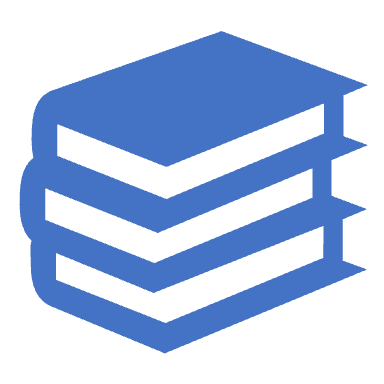 In addition to the compulsory courses, there is a range of elective courses within the program that students can take.
Cancer Epidemiology
Advanced Statistical Methods for Cancer Research
Current Concepts in Epidemiology
Health Data Analysis
Nutritional Epidemiology in Oncology
Biomarkers in Cancer Prevention
Epidemiological Study Design
Cancer Registration Systems
Molecular Epidemiology
Exposure and Cancer
Why Pursue a Ph.D. in Cancer Epidemiology?
By participating in the Cancer Epidemiology doctoral program, you can learn the methods used to monitor the increase or decrease of cancer cases and identify risk factors, thereby making significant contributions to public health. Pursuing a Ph.D. in Cancer Epidemiology also provides an opportunity to contribute to the development of effective strategies in the fight against cancer.

Through this program, you can contribute to cancer prevention and early diagnosis studies, uncover new findings in the field of cancer epidemiology, and focus on addressing significant public health issues related to various types of cancer. Your research and studies in Cancer Epidemiology can contribute to reducing cancer cases and developing more effective strategies in the battle against cancer, ultimately working towards improving community health.
Postgraduate Programs and Research Opportunities in Cancer Epidemiology
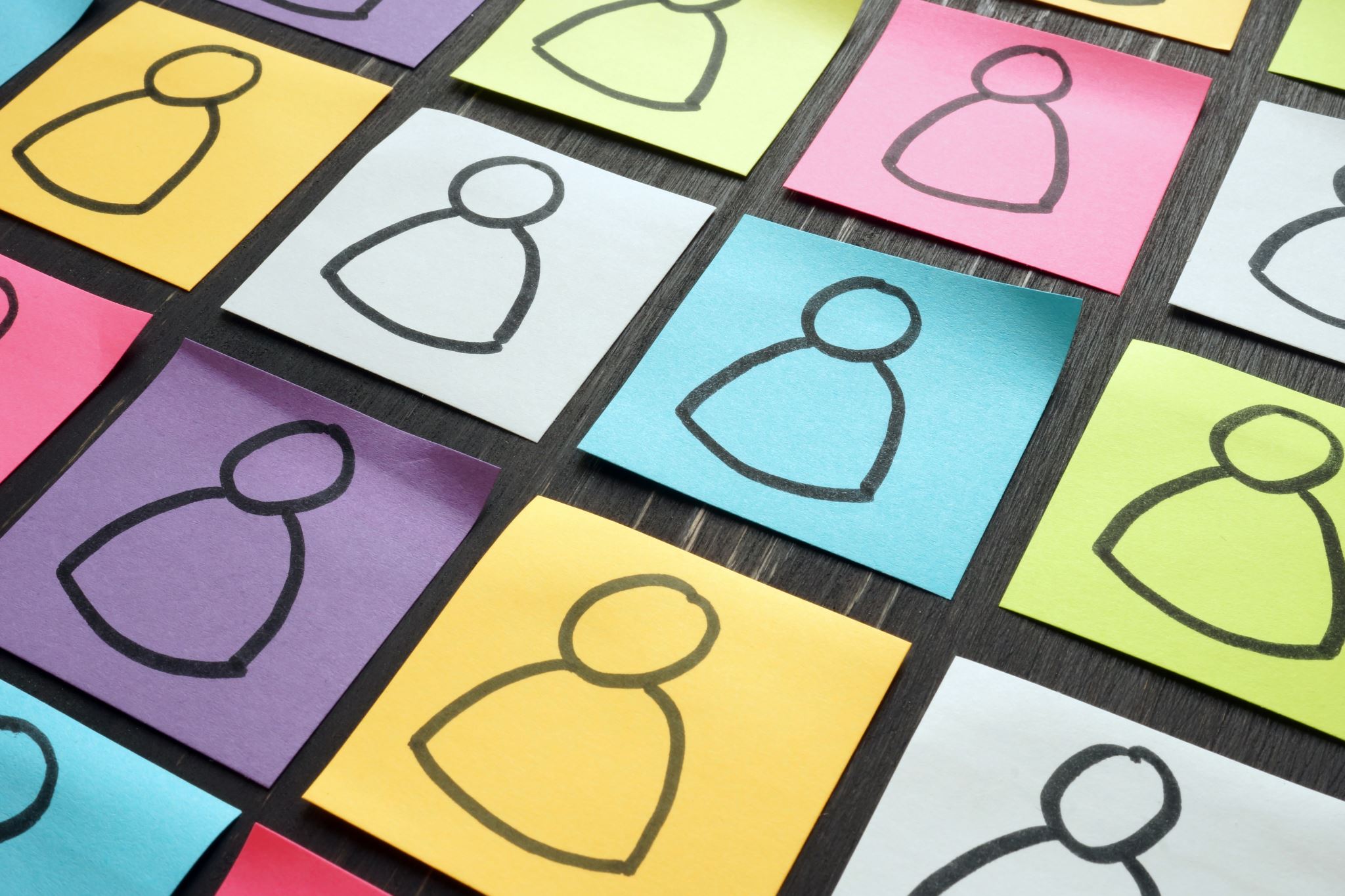 Graduate Programs in Cancer Epidemiology for Professional Development and Networking
The Cancer Epidemiology Master's and Doctoral Program also provides comprehensive opportunities for professional development and networking.

Through conferences, seminars, and collaborations with leading researchers in the field, students can expand their knowledge, gain practical experience, and establish valuable connections that can enhance career prospects in cancer epidemiology.